Think Globally and be Inclusive: How to Successfully Cover Principle 7.5. (Diversity) and Principle 7.6 (International Sport) in your Self-Study
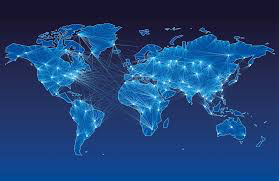 B. Nalani Butler, Ph.D. – Kennesaw State University  Daniel Kelly , Ph. D. – New York University
Purpose
How to include and international component to your curriculum 
In the classroom 
Making connections to a global network 

Discuss ways to implement diversity and inclusion practices within your program 
How to be creative 
How to be strategic
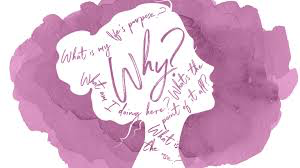 Why is this important?
Research shows that there are many advantages of implementing diversity practices, like student satisfaction and inter and intra cultural acceptance (Rizvi, Naqvi & Batool, 2019).
There is a significant relationship between student growth on various educational outcomes and activities during college associated with having a diverse student body and faculty (Hurtado, 2001)

Globalization is about the interconnectedness of people and businesses across the world that eventually leads to global cultural, political and economic integration (Fox & Hundley, 2011).
Within the self-study principles 7.5 (Diversity) and 7.6 (International Sport) are a requirement for accreditation
7.5  International Sport Management
Describe the institution’s and academic unit/sport management program’s orientation toward the global sport management environment.
Provide specific examples of curricular, co-curricular and operational activities that prepare students to understand and appreciate the global sport management environment.
Describe general conclusions drawn regarding the quality and effectiveness of your international activities in supporting excellence in sport management education, identify any changes and improvements needed and describe proposed courses of action to make those changes and improvements.
How do you create a global sport management environment
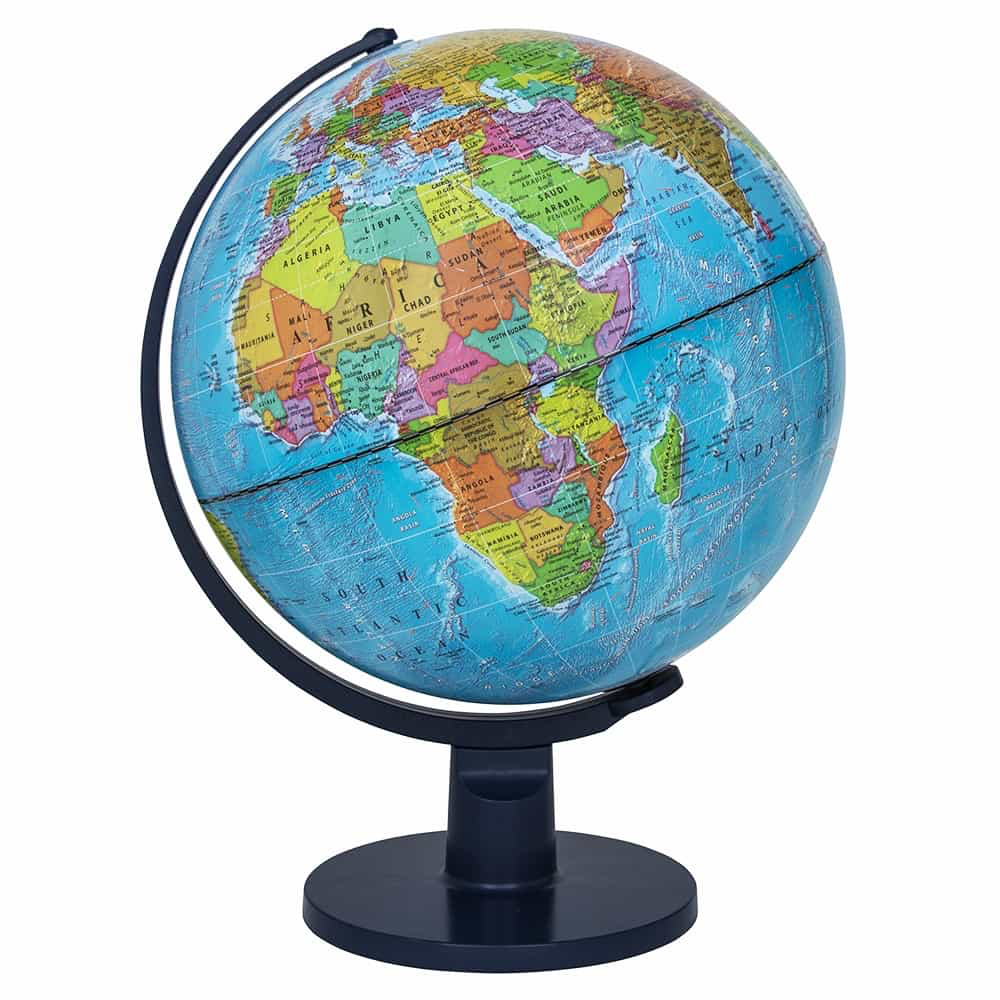 Implement a study abroad programs 
Cover international sport management topics within the course 
Work with the international office 
Look into opportunities to work with diverse faulty 
Look for funding opportunities for professional development 
Work with diverse communities within the area 
Collect data on student perceptions on international sport
Global/International Opportunities
US Department of State 
US Embassy’s & Consulate Generals 
Bureau of Educational and Cultural Affairs
The Fulbright Program 
IVLP

Leadership opportunities 
Exchange Programs 
(https://exchanges.state.gov/us)
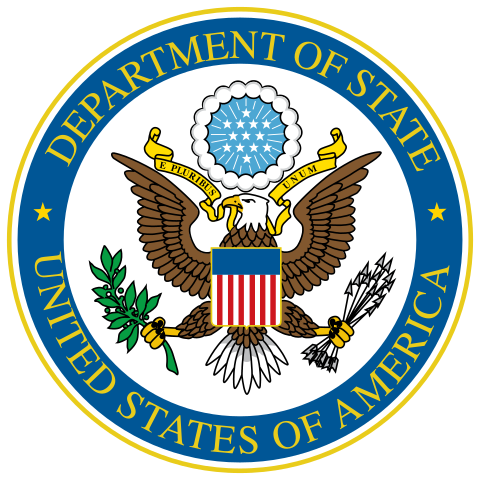 International Visitor Leadership Program
IVLP
The International Visitor Leadership Program (IVLP) is the U.S. Department of State’s premier professional exchange program. Through short-term visits to the United States, current and emerging foreign leaders in a variety of fields experience this country firsthand and cultivate lasting relationships with their American counterparts. Professional meetings reflect the participants’ professional interests and support the foreign policy goals of the United States.
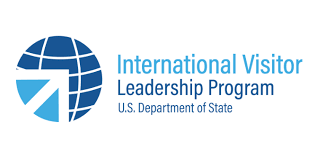 Tokyo Olympics 2020
Length of stay – 10 days (January, 2020)
US Embassy to Japan – Using Olympics as diplomacy mission to reintroduce the US to Japan.
Foreign Service Officers visiting each of Japan’s prefectures to spread sports diplomacy
Sports United – State Department’s Global Diplomacy agency
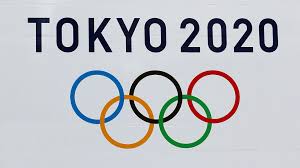 Tokyo Olympics – Residency (NYU)
Length of stay – 10 days (January, 2020)
Opportunities for engagement…

Tokyo Olympic Committee
Japan Sports Association
Japan Anti-doping
Intel – Olympic Top Sponsor
Octagon – Global presence
Court of Arbitration for Sport (CAS)
Chiba Jets
FC Tokyo 
Sumo Wrestling Championships
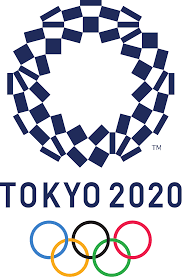 7.6  Diversity in Sport Management
Describe the institution’s and academic unit/sport management program’s policies regarding diversity and encouraging diversity.
Provide specific examples of curricular, co-curricular and operational activities that prepare students to understand and appreciate the diversity of the sport environment.
Describe general conclusions drawn regarding the quality and effectiveness of your diversity activities in supporting excellence in sport management education, identify any changes and improvements needed and describe proposed courses of action to make those changes and improvements
Don’t limit yourself
Race
Ethnicity 
Gender 
Gender Identity 
Sexual Orientation 
Age
Social Class 
Ability 
Religion 
Nationality 
Political Beliefs
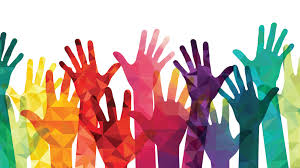 Be Mindful
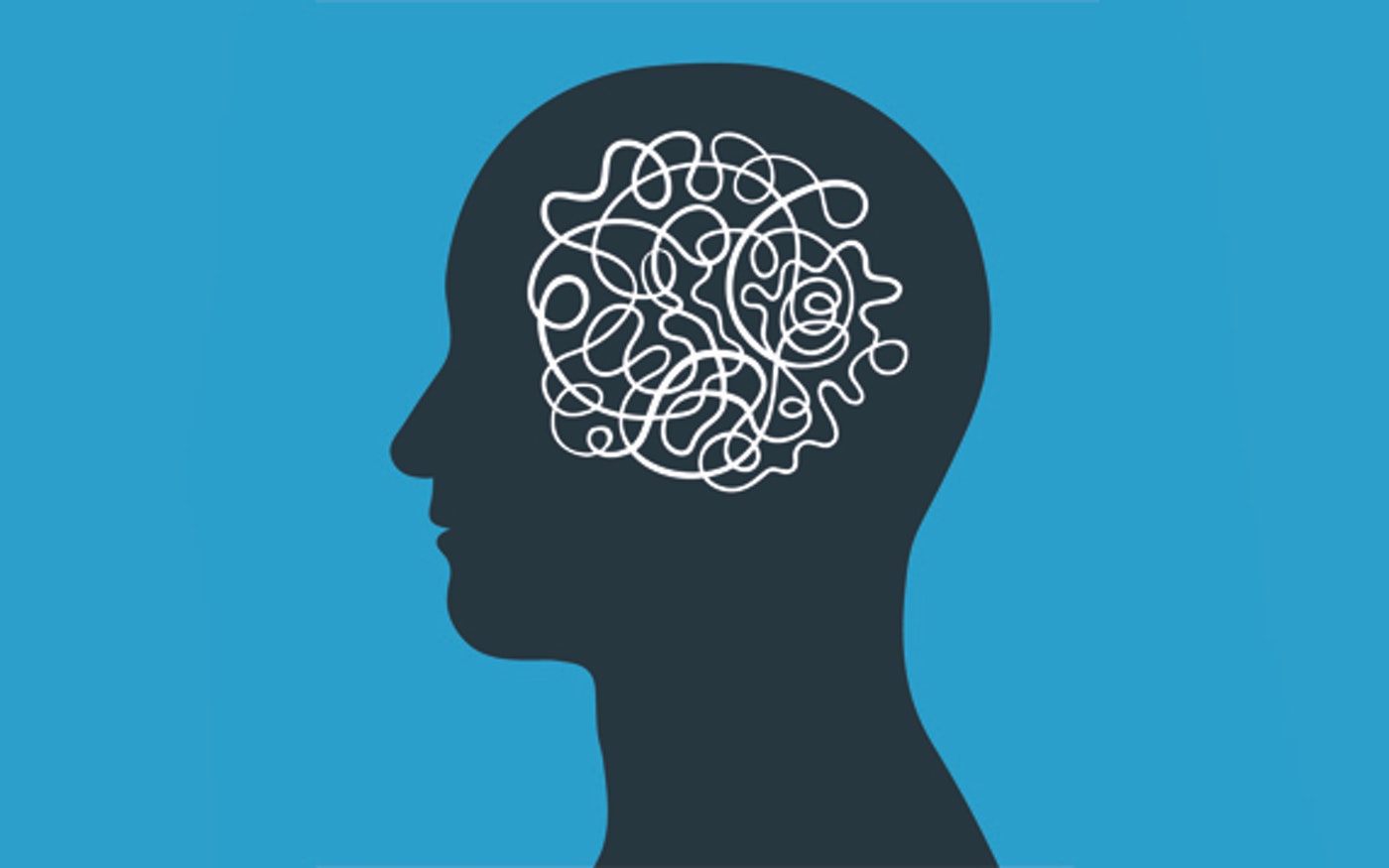 Images used in your presentation 
Stay up-to-date on language 
Be up-to-date on current events 
If your not comfortable, that is okay- find a colleague that is!
Meet with office of diversity and inclusion 
Professional Development survey 
Class Climate survey 
YOU NEED TO BE THE LEADER AND INITIATE THE DISCUSSION- BE PROACTIVE!
Example: NCAA and Diversity and Inclusion
Gender Equity and Title IX 
Senior Women Administrators 
Emerging Sports for women 
LGBTQ
Race and Ethnicity 
SA’s with disabilities 
International Student Athletes
Creating and Inclusive Culture
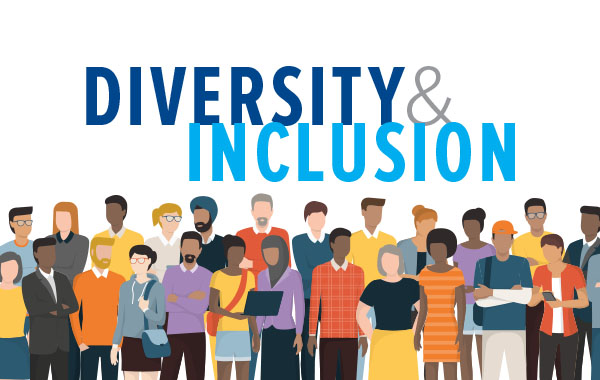 [Speaker Notes: http://www.ncaa.org/about/resources/inclusion]
Where do you find them?
Four-day conference that has become the largest gathering of minority doctoral scholars in the country. 
Gives the issue of faculty diversity a national focus 
Provides minority scholars with the strategies necessary to 
Survive the rigors of graduate school
Earn the doctoral degree 
Succeed as a member of the professoriate.
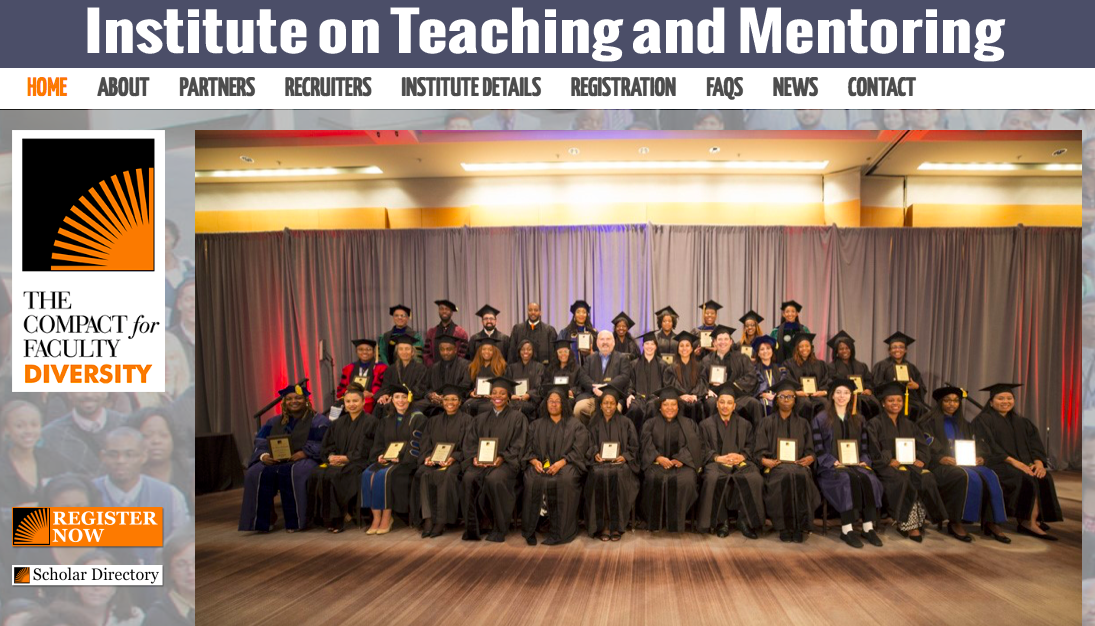 Inclusion
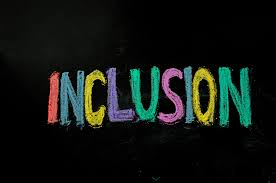 Empowerment 
Respect 
Belonging 
Mentorship 
Resources 
Leadership opportunities
Educate Yourself!
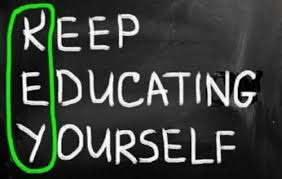 Racial and ethic groups
Politics 
Pronunciation 
Regions 
Religious beliefs
How can COSMA support global and international engagement for member institution?

How can COSMA can be proactive in identifying faculty diversity and inclusion within the self-study and accreditation process?
How can COSMA promote and integrate progressive strategies to create dialogue within the sport management departments and on faculty diversity and inclusion?
How can departments effectively recruit and mentor minority faculty and students within sport management?
Discussion
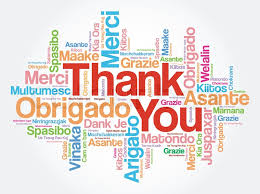 B. Nalani Butler – Nalani.Butler@Kennesaw.eduDaniel Kelly – Dgk2@nyu.edu